JavaScriptDocument Object Model (DOM)
JavaScript Lecture-1
2/15/2016
1
Document Model Object (DOM)
The Document Object Model (DOM) is a programming interface for HTML documents. It provides a structured representation of the document and it defines a way that the structure can be accessed from programs so that they can change the document structure, style and content.
JavaScript - DOM
4/3/2016
2
DOM
The document Object Model (DOM) represents a web page in tree structure.
DOM is a tree of objects each represents a single HTML element or  a single literal String on the web page.
 Every node in the DOM has a relationship to its surrounding nodes.
JavaScript - DOM
4/3/2016
3
DOM Tree
The DOM views the HTML document as a tree-structure.
All nodes can be accessed through the tree. Their contents can be modified or deleted, and new elements can be created.
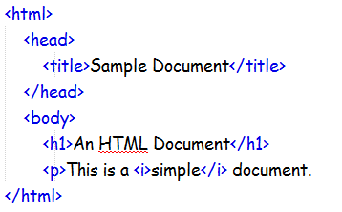 Basic HTML structure to illustrate a DOM tree
JavaScript - DOM
4/3/2016
4
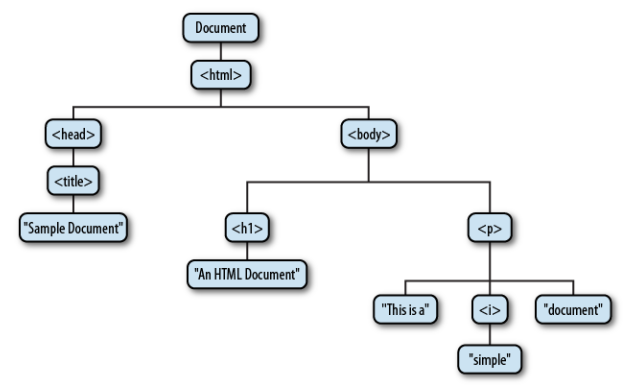 The tree representation of an HTML document
JavaScript - DOM
4/3/2016
5
DOM Tree (cont)
The DOM is made up of items called  nodes , which can have parents, children, and siblings  and this determines its position in the tree. 
 Parent
	A parent node is anything that contains other nodes.   
  Child 
	Children are positioned inside parent nodes.  
  Sibling
	It is the nodes that are on the same level .
JavaScript - DOM
4/3/2016
6
DOM nodes
The type of nodes in the DOM can be classified to :
Nodes that represent HTML elements are called  element nodes
 The text inside HTML elements are called   text nodes  
Every HTML attribute  is attribute node.
JavaScript - DOM
4/3/2016
7
Node Types Example
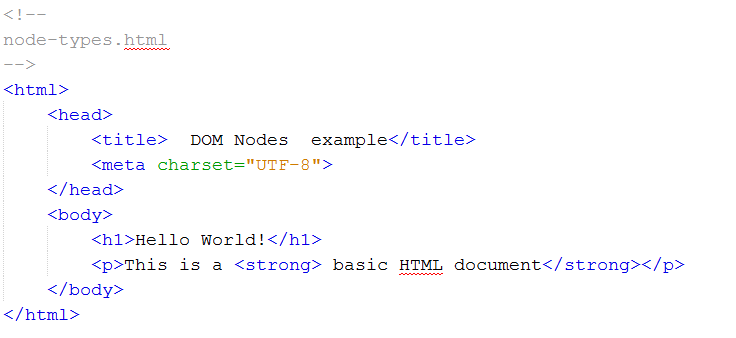 JavaScript - DOM
4/3/2016
8
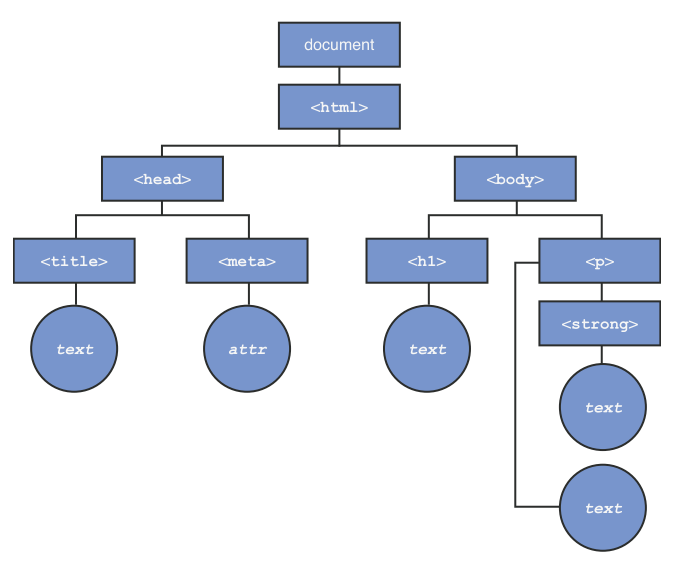 A graphical representation of the Document Object Model
JavaScript - DOM
4/3/2016
9
Element Nodes
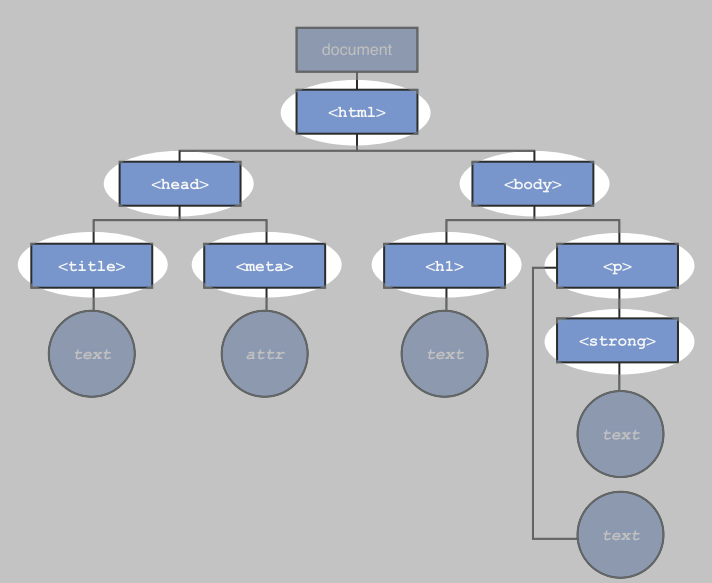 JavaScript - DOM
4/3/2016
10
Text Nodes
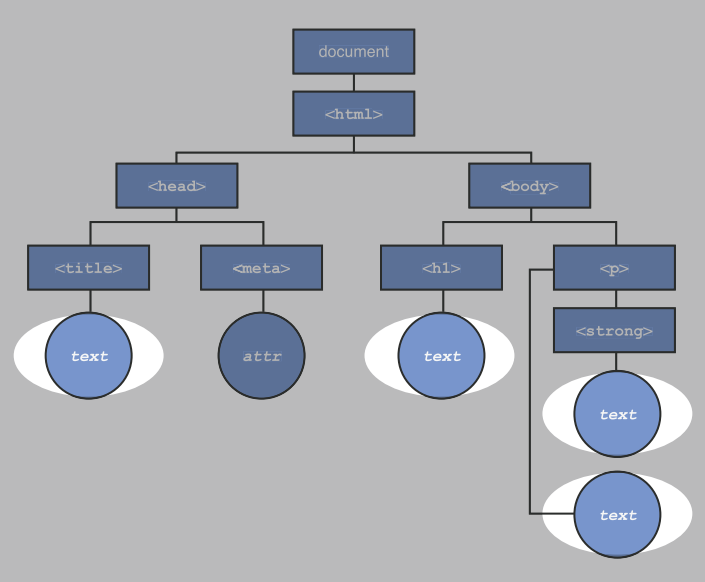 JavaScript - DOM
4/3/2016
11
Attribute Nodes
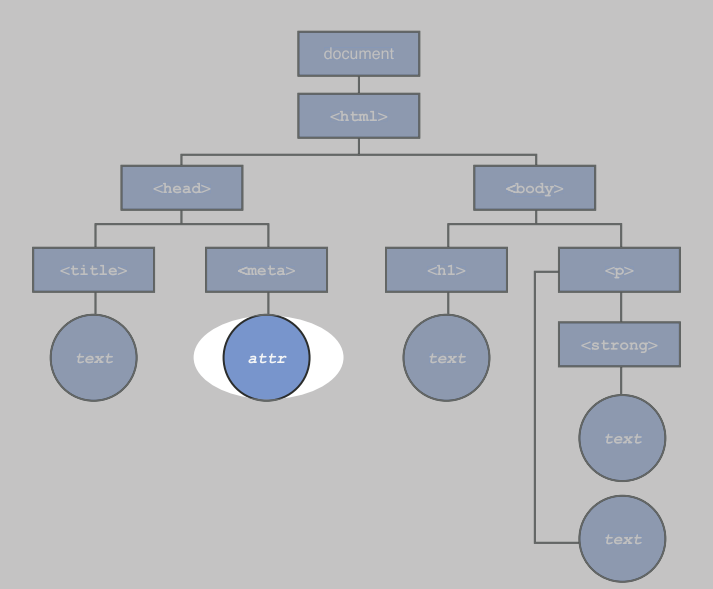 JavaScript - DOM
4/3/2016
12
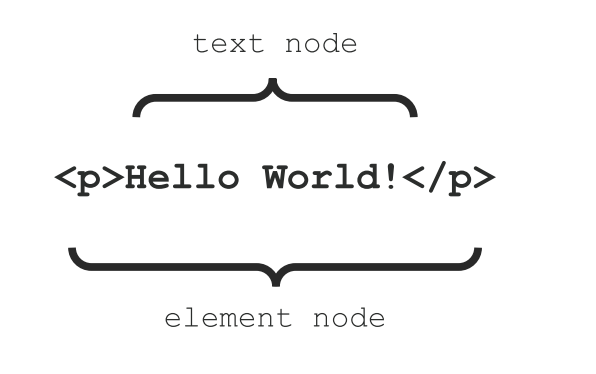 The difference between an element node and a text node
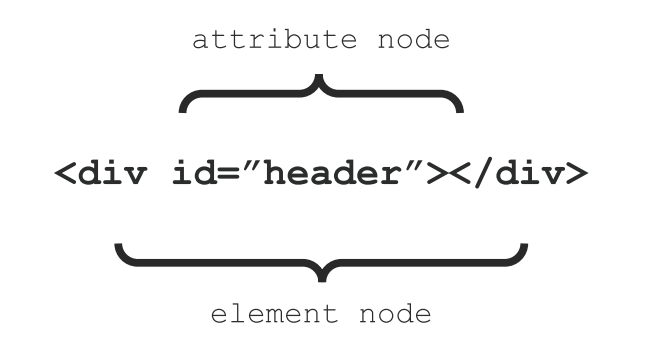 The position of an attribute node in relation to an element node
JavaScript - DOM
4/3/2016
13
Selecting Element Node
Every element  node in the DOM tree can be selected using different methods.

Example-2
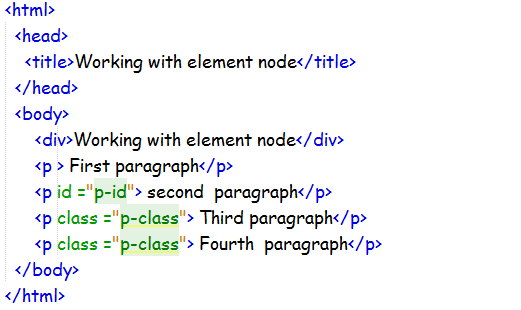 JavaScript - DOM
4/3/2016
14
Selecting Element Node
Every element  node in the DOM tree can be reached using different methods. 
Selecting by ID 



Selecting by Class

 

Selecting by Name
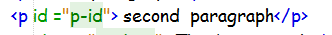 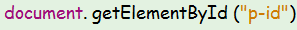 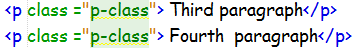 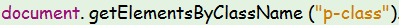 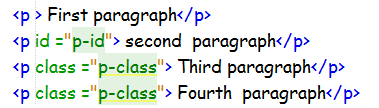 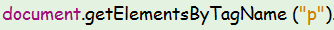 JavaScript - DOM
4/3/2016
15
Working with Text node
The method  innerHTML is used to get and change the content of HTML node.
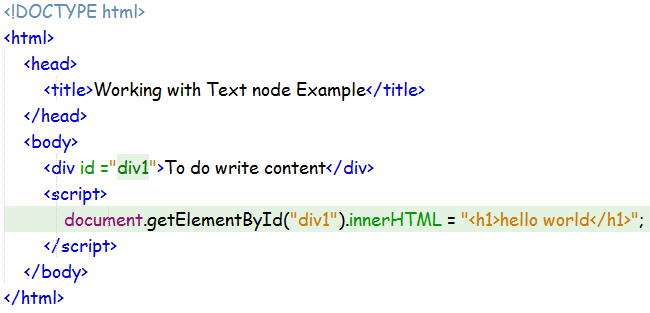 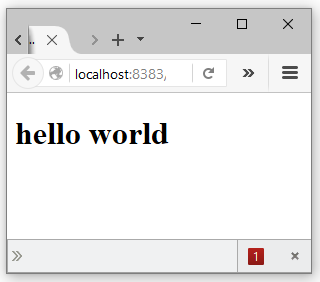 JavaScript - DOM
4/3/2016
16
Example-4
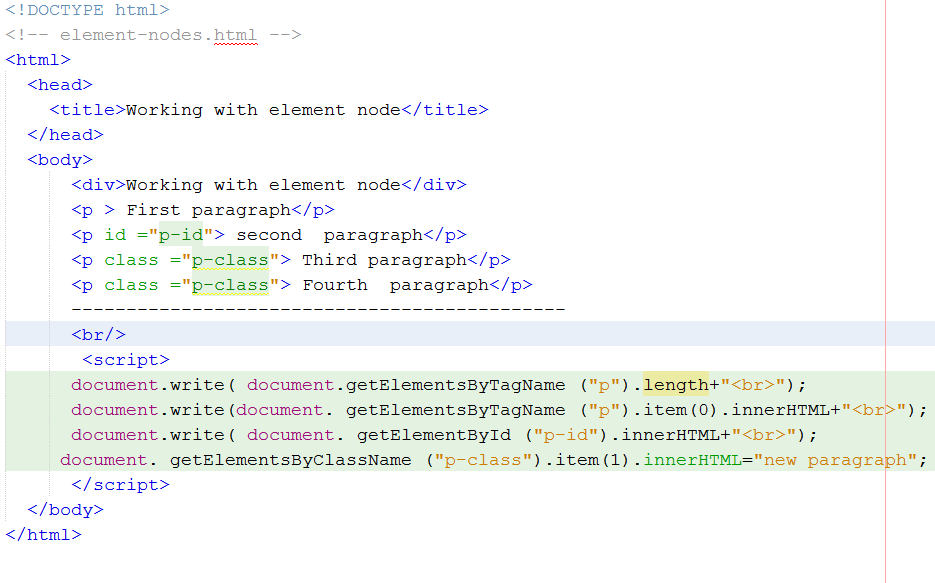 JavaScript - DOM
4/3/2016
17
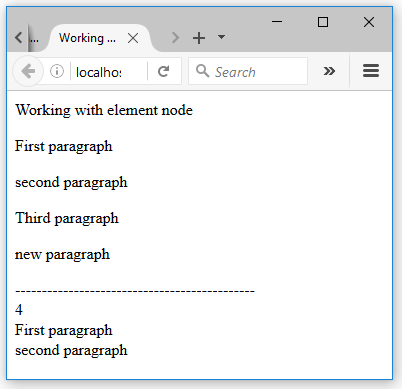 JavaScript - DOM
4/3/2016
18
Changing Text node appearance
Changing  the CSS properties with the style property of the text node.
Changing the class attribute value of the text node.
JavaScript - DOM
4/3/2016
19
Using Style Property
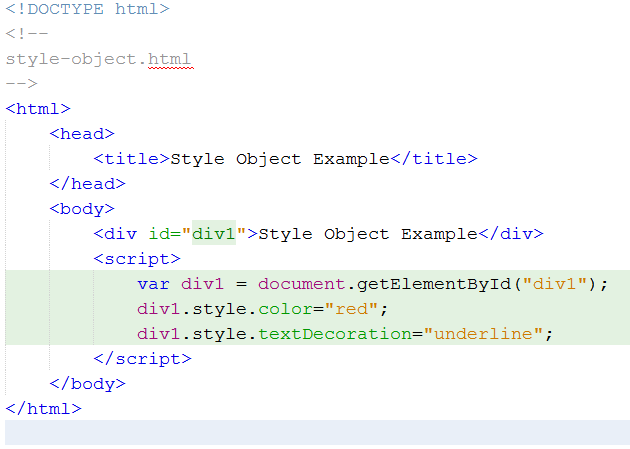 JavaScript - DOM
4/3/2016
20
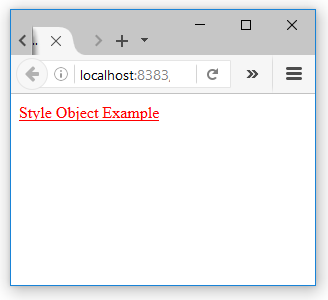 JavaScript - DOM
4/3/2016
21
Changing the  class attribute
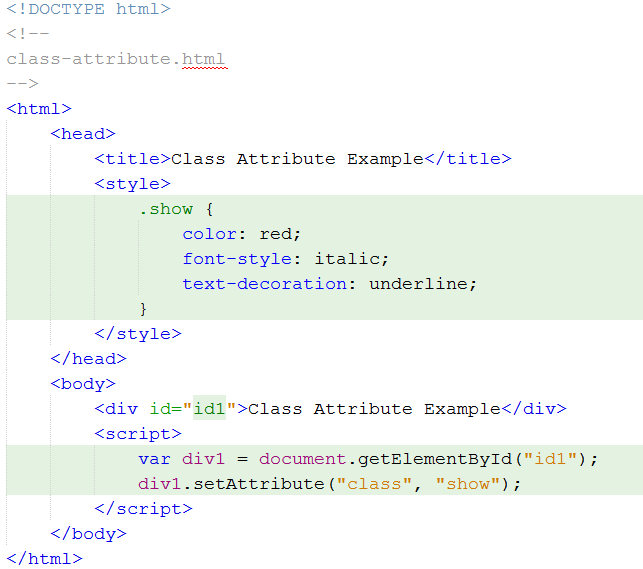 JavaScript - DOM
4/3/2016
22
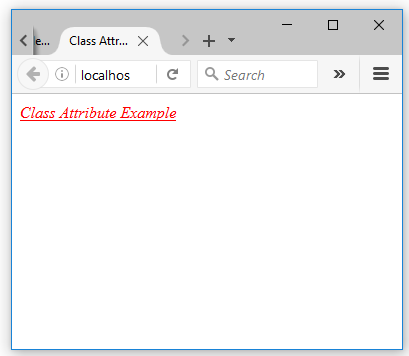 JavaScript - DOM
4/3/2016
23
Changing the  class attribute
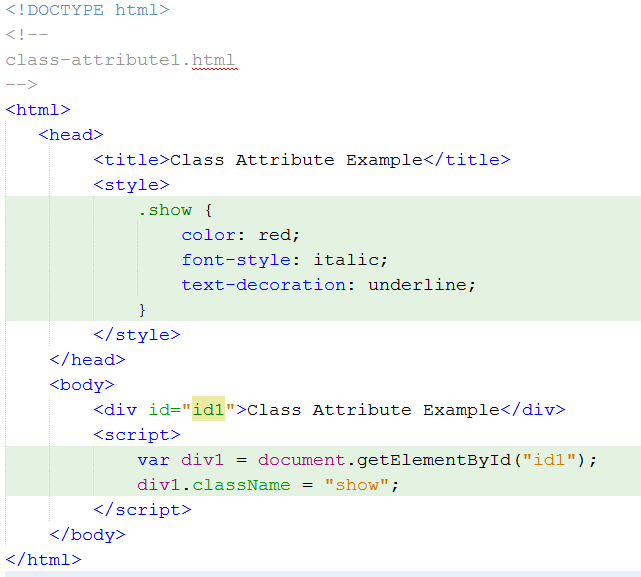 JavaScript - DOM
4/3/2016
24
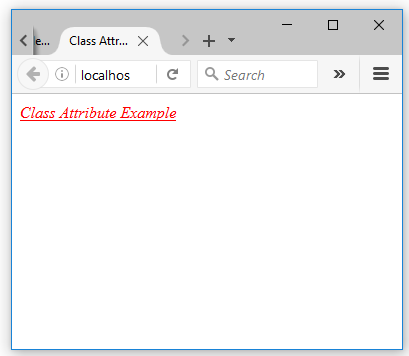 JavaScript - DOM
4/3/2016
25
Working with Attributes
The DOM defines set of methods for getting and setting the values of HTML attributes. Those methods are :
 getAttribute()   
 setAttribute()   
 removeAttribute()   
 hasAttribute()
JavaScript - DOM
4/3/2016
26
Example-8
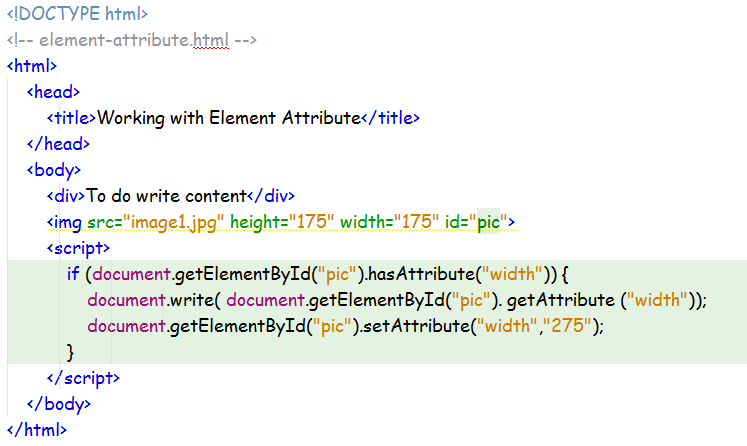 JavaScript - DOM
4/3/2016
27
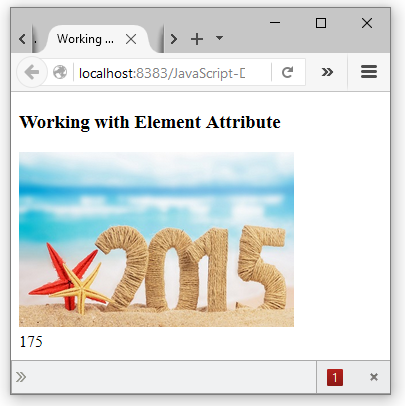 JavaScript - DOM
4/3/2016
28
HTML Navigation (Tree Node Traverse)
The node tree can be navigated using the node relationship.
With DOM, all nodes in the node tree can be accessed by JavaScript.
New nodes can be created, and all nodes can be modified or deleted.
There are two special properties that allow access to the full document:
document.body - The body of the document
document.documentElement - The full document
JavaScript - DOM
4/3/2016
29
Example-9
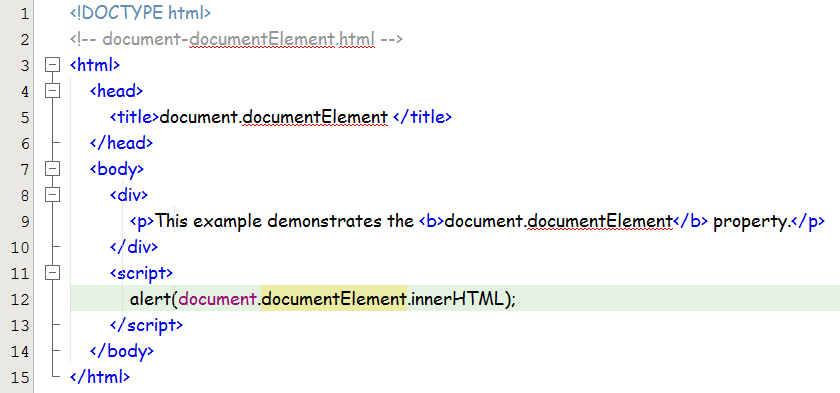 JavaScript - DOM
4/3/2016
30
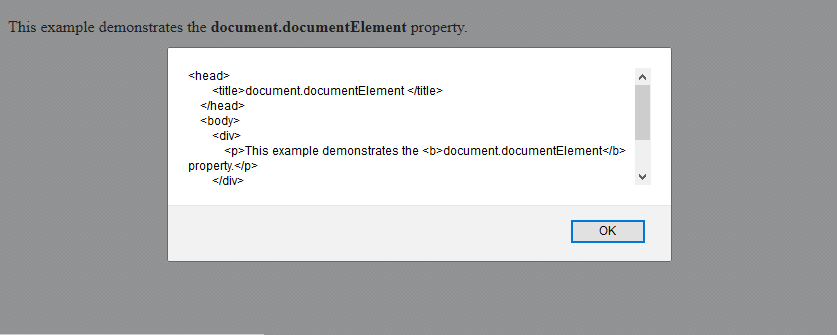 JavaScript - DOM
4/3/2016
31
Example-10
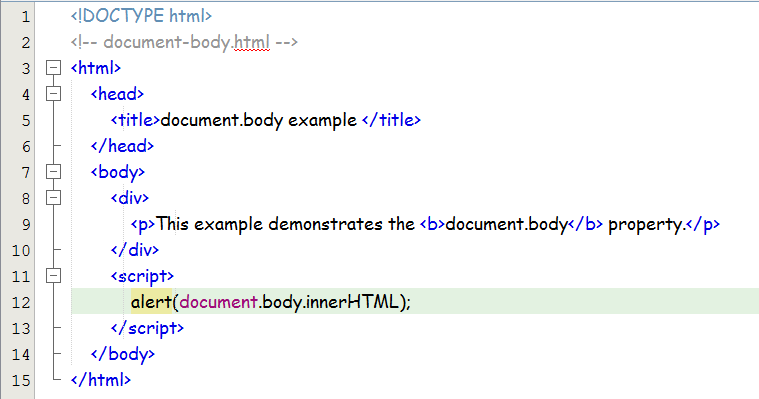 JavaScript - DOM
4/3/2016
32
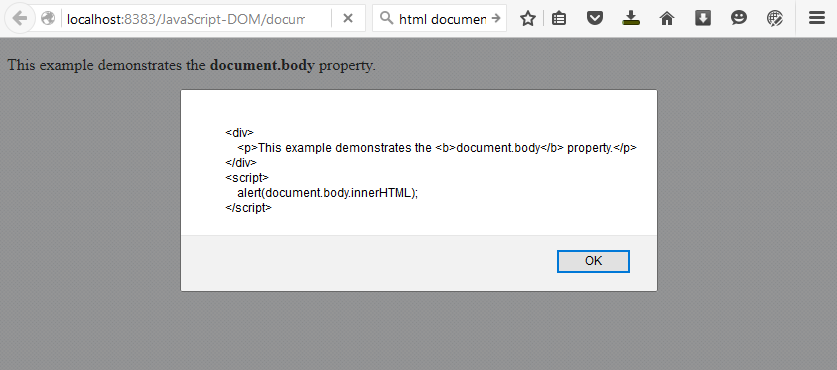 JavaScript - DOM
4/3/2016
33
Node Relationships
The nodes in the node tree have a hierarchical relationship to each other.
The terms parent, child, and sibling are used to describe the relationships. 
The top node is called the root .
Every node has exactly one parent, except the root (which has no parent)
A node can have a number of children
Siblings are nodes with the same parent
JavaScript - DOM
4/3/2016
34
Navigating Between Nodes
The documents can be traversed as trees of Element objects using these  methods: 
parentNode   
 previousSibling   
 nextSibling   
 firstChild   
 lastChild
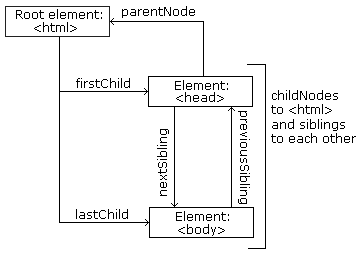 JavaScript - DOM
4/3/2016
35
nodeName Property
The nodeName property specifies the name of a node.
nodeName is read-only
nodeName of an element node is the same as the tag name
nodeName of an attribute node is the attribute name
nodeName of a text node is always #text
nodeName of the document node is always #document
JavaScript - DOM
4/3/2016
36
Example-11
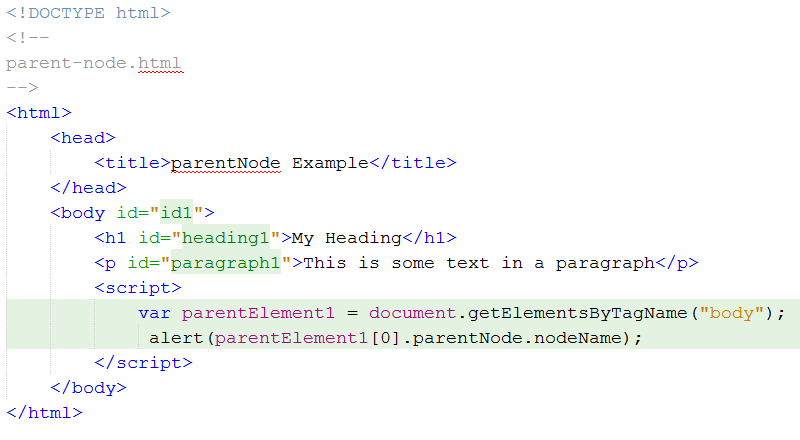 JavaScript - DOM
4/3/2016
37
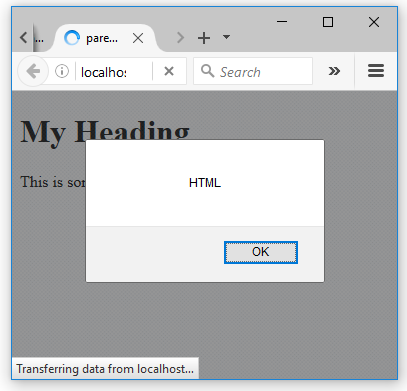 JavaScript - DOM
4/3/2016
38
Example-12
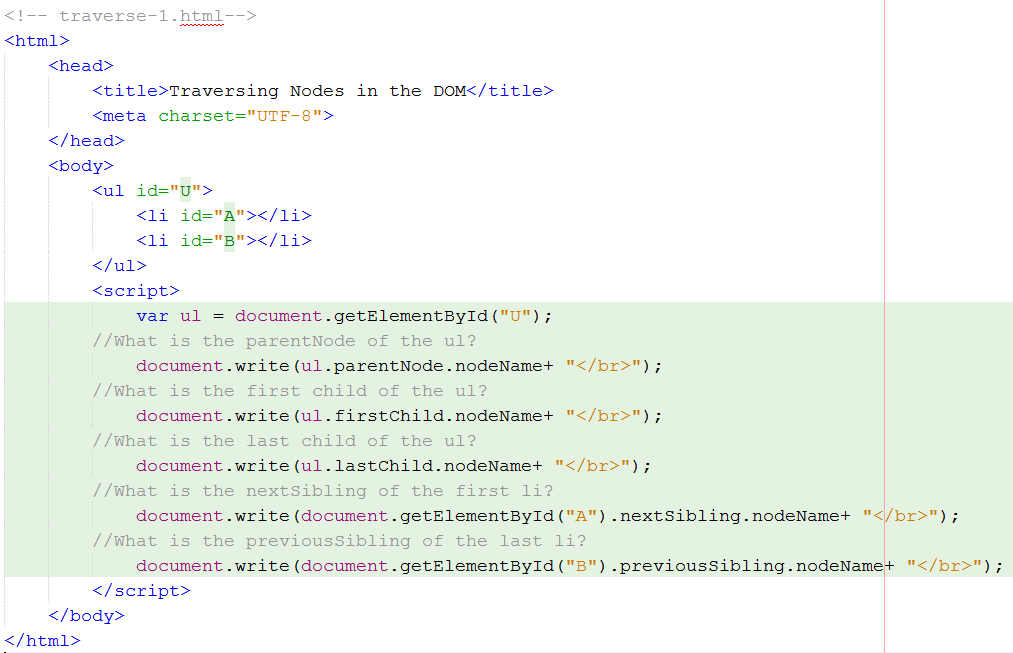 JavaScript - DOM
4/3/2016
39
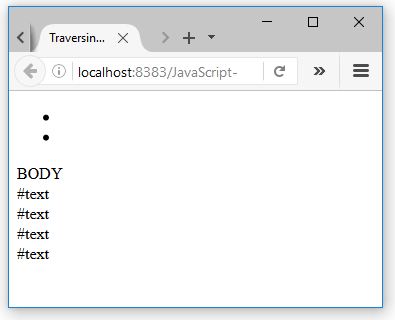 JavaScript - DOM
4/3/2016
40
Example-9
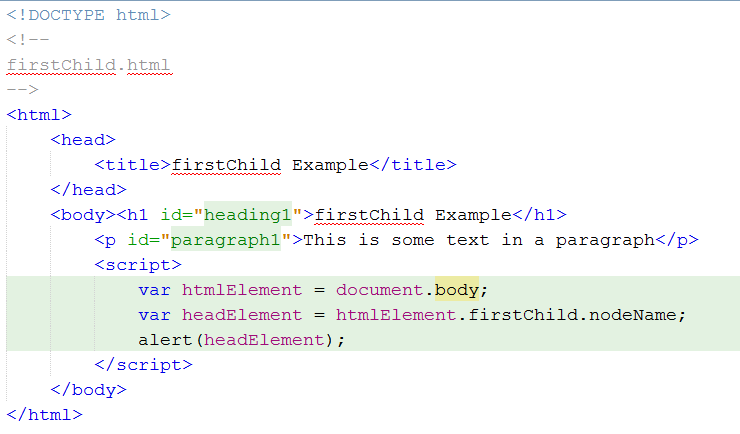 JavaScript - DOM
4/3/2016
41
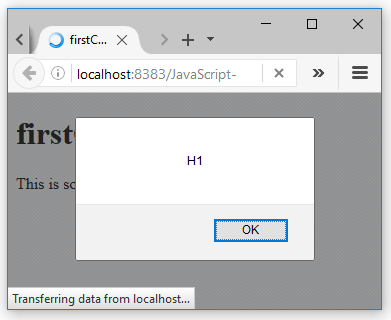 JavaScript - DOM
4/3/2016
42
Example-10
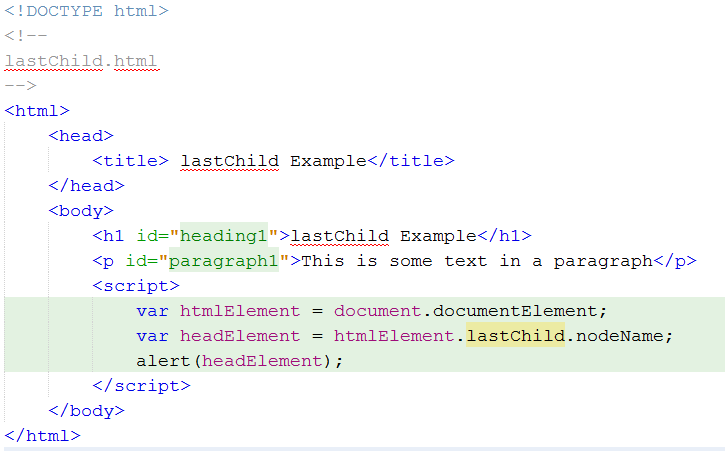 JavaScript - DOM
4/3/2016
43
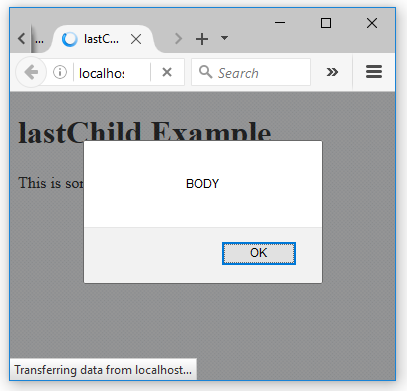 JavaScript - DOM
4/3/2016
44
ELEMENT TRAVERSAL
The following set of methods are used to return the element nodes only.
childElementCount - Returns the number of child elements.
firstElementChild - Points to the ﬁ rst child that is an element
lastElementChild - Points to the last child that is an element.
previousElementSibling - Points to the previous sibling that is an element. 
nextElementSibling - Points to the next sibling that is an element
JavaScript - DOM
4/3/2016
45
Example-11
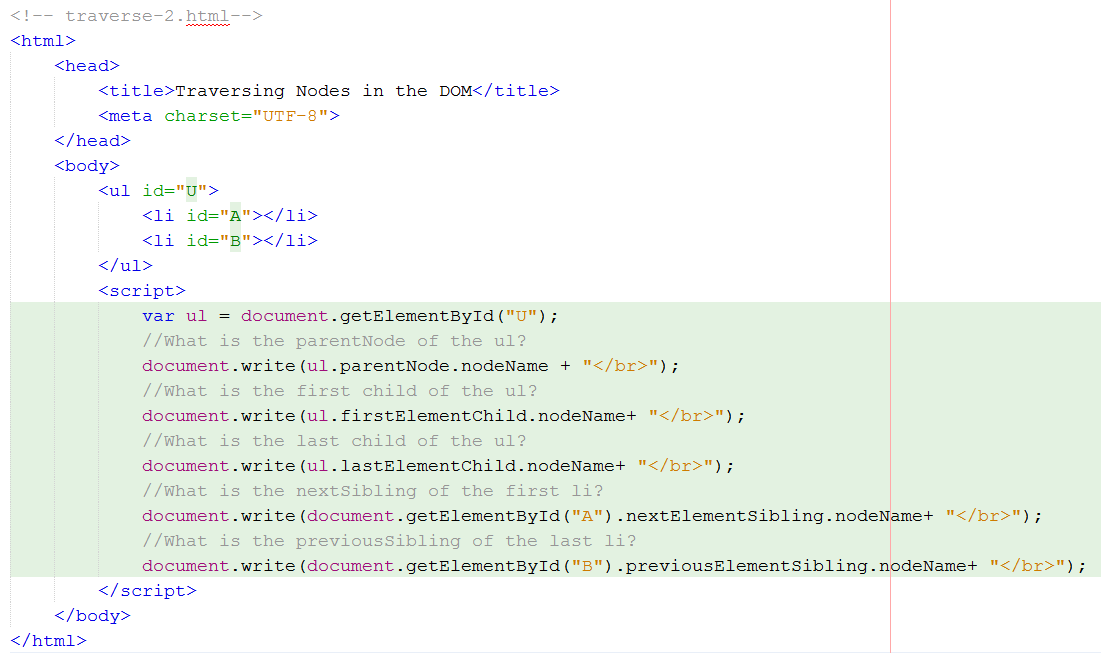 JavaScript - DOM
4/3/2016
46
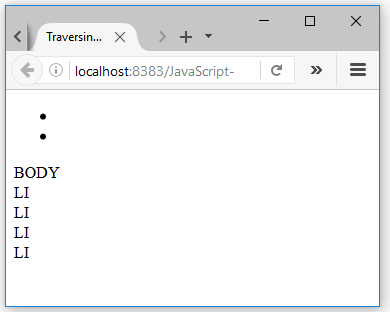 JavaScript - DOM
4/3/2016
47
Example-12
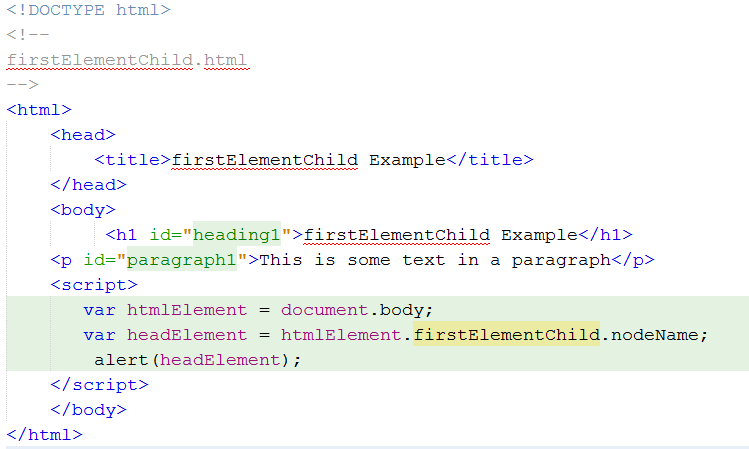 JavaScript - DOM
4/3/2016
48
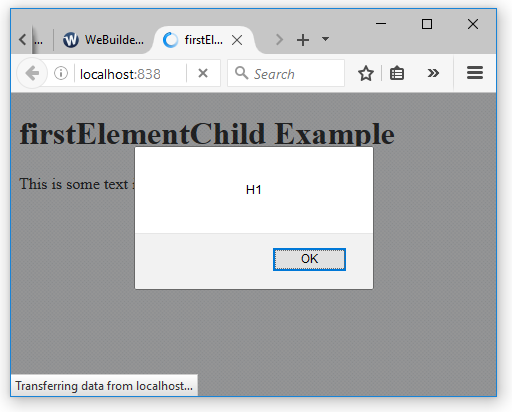 JavaScript - DOM
4/3/2016
49
Example-13
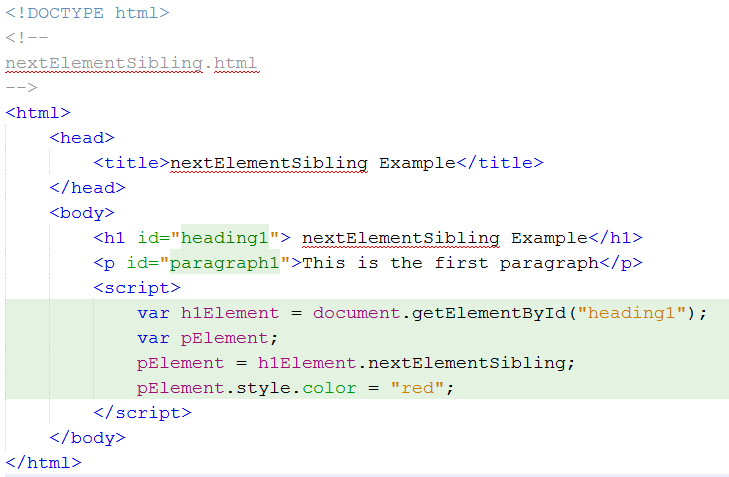 JavaScript - DOM
4/3/2016
50
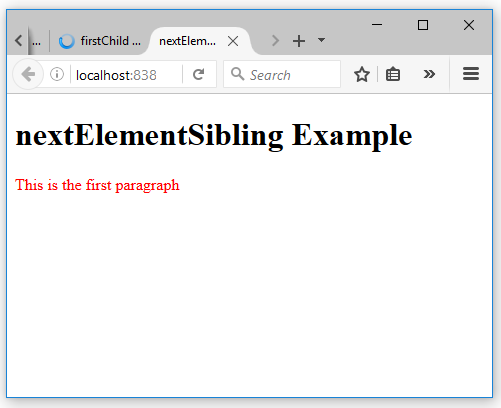 JavaScript - DOM
4/3/2016
51
Creating New HTML Elements (Nodes)
To add a new element to the DOM,
First  create the element node.
 Second append it to an existing element.
The appendChild() method appended the new element as the last child of the parent.
The insertBefore() method appended the new element before a selected node.
JavaScript - DOM
4/3/2016
52
Example-14
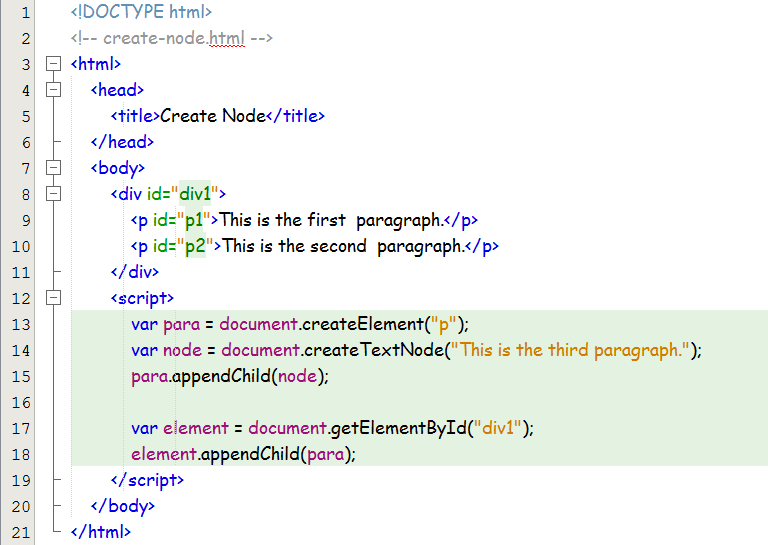 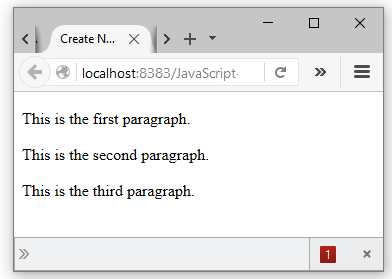 JavaScript - DOM
4/3/2016
53
Example-15
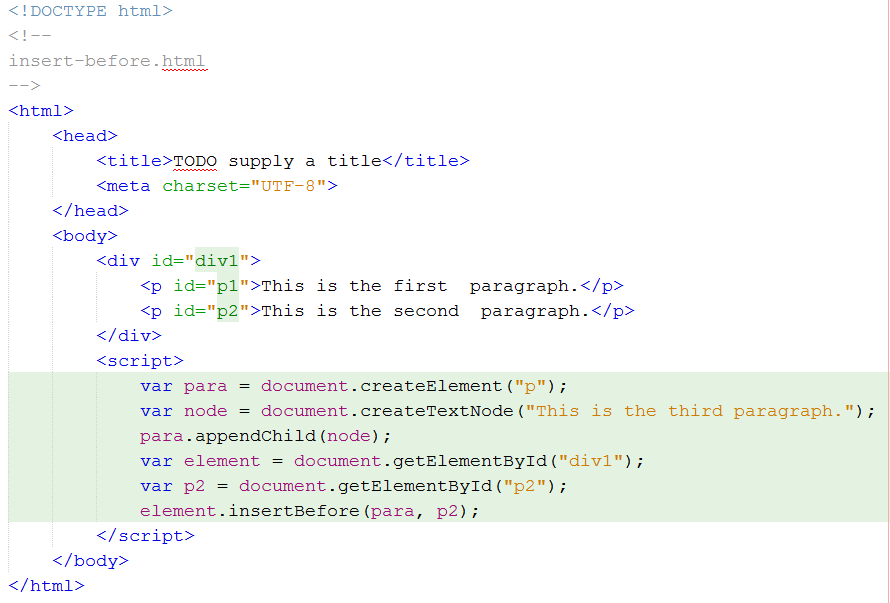 JavaScript - DOM
4/3/2016
54
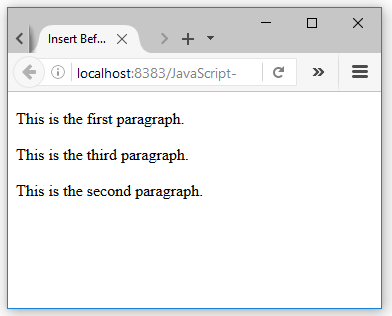 JavaScript - DOM
4/3/2016
55
Removing Existing HTML Elements
To remove an HTML element, you must know the parent of the element:
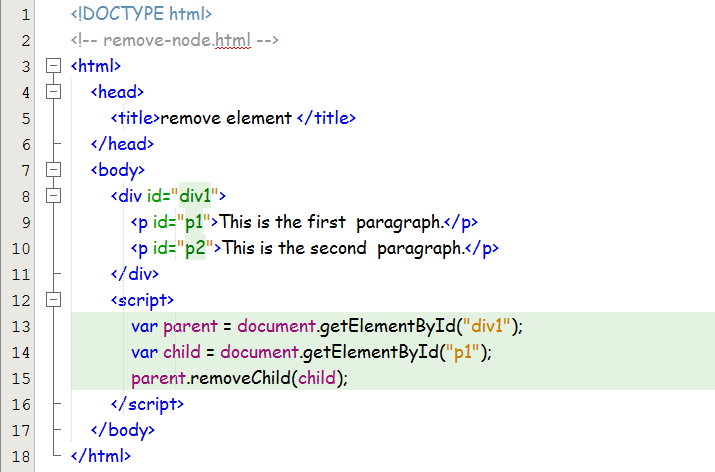 JavaScript - DOM
4/3/2016
56
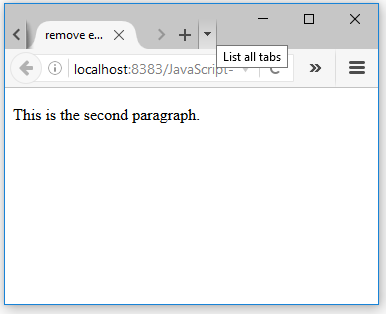 JavaScript - DOM
4/3/2016
57
Replacing HTML Elements
The replaceChild() method  is used to  replace an element to the DOM
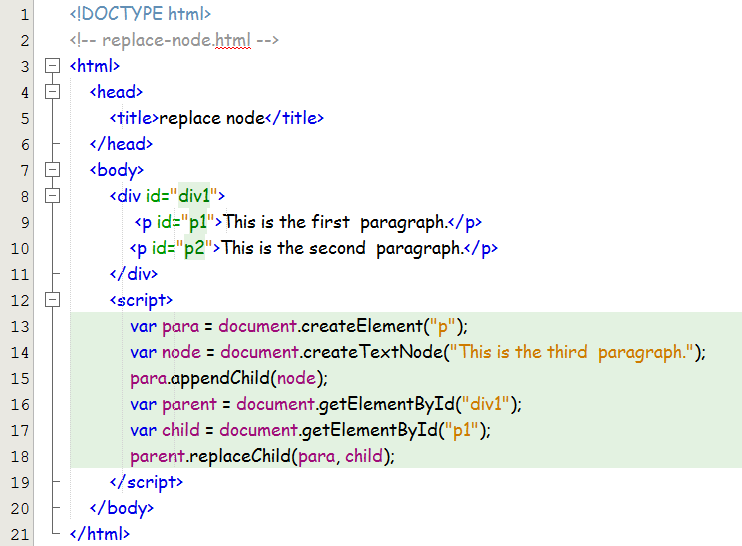 JavaScript - DOM
4/3/2016
58
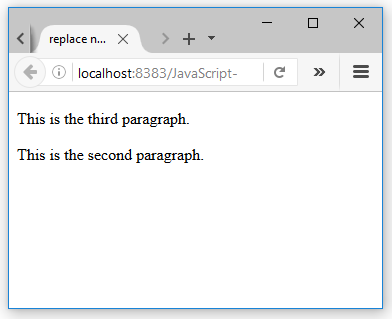 JavaScript - DOM
4/3/2016
59
Thanks!